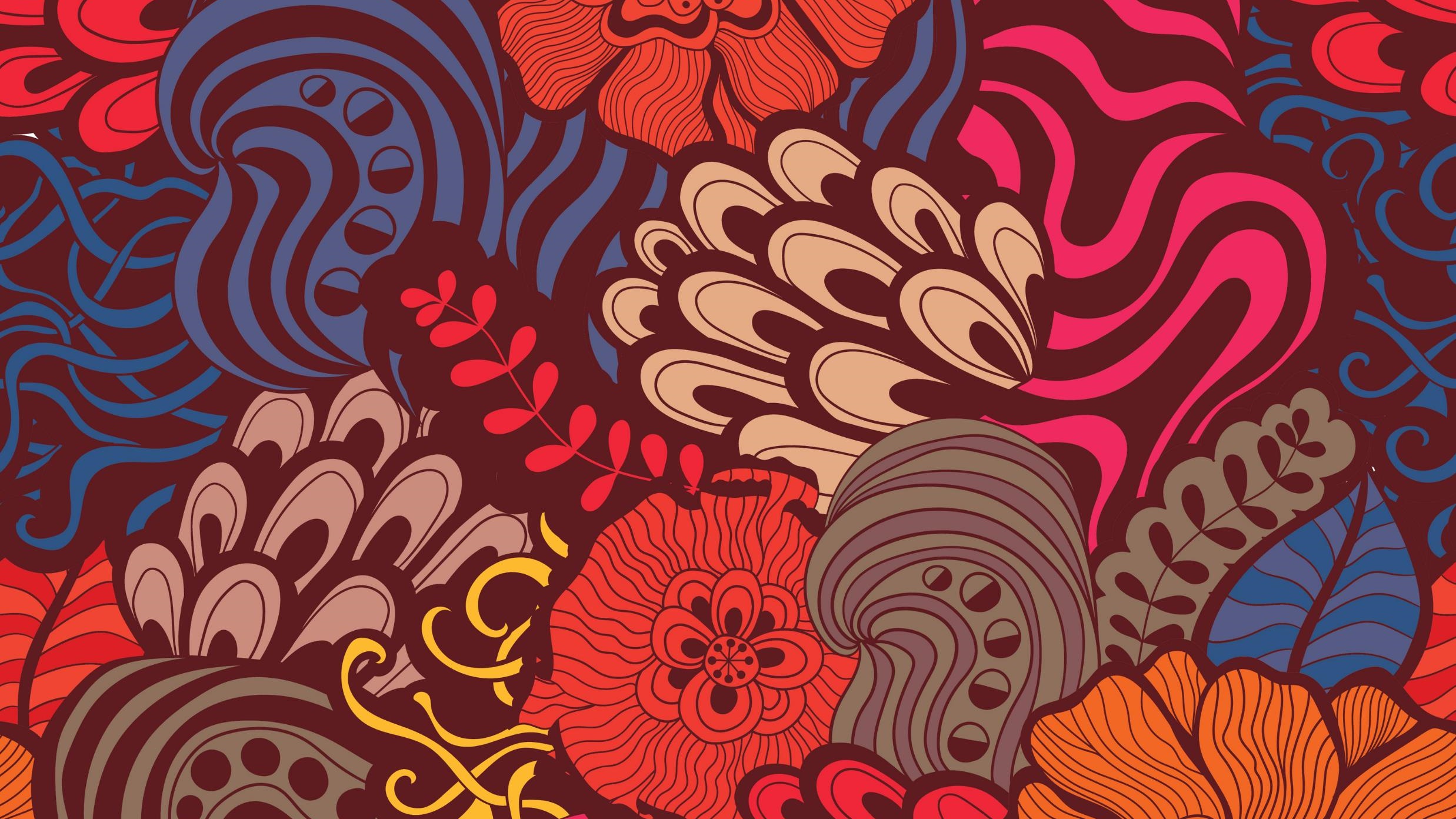 История русской культуры
Лекция 4
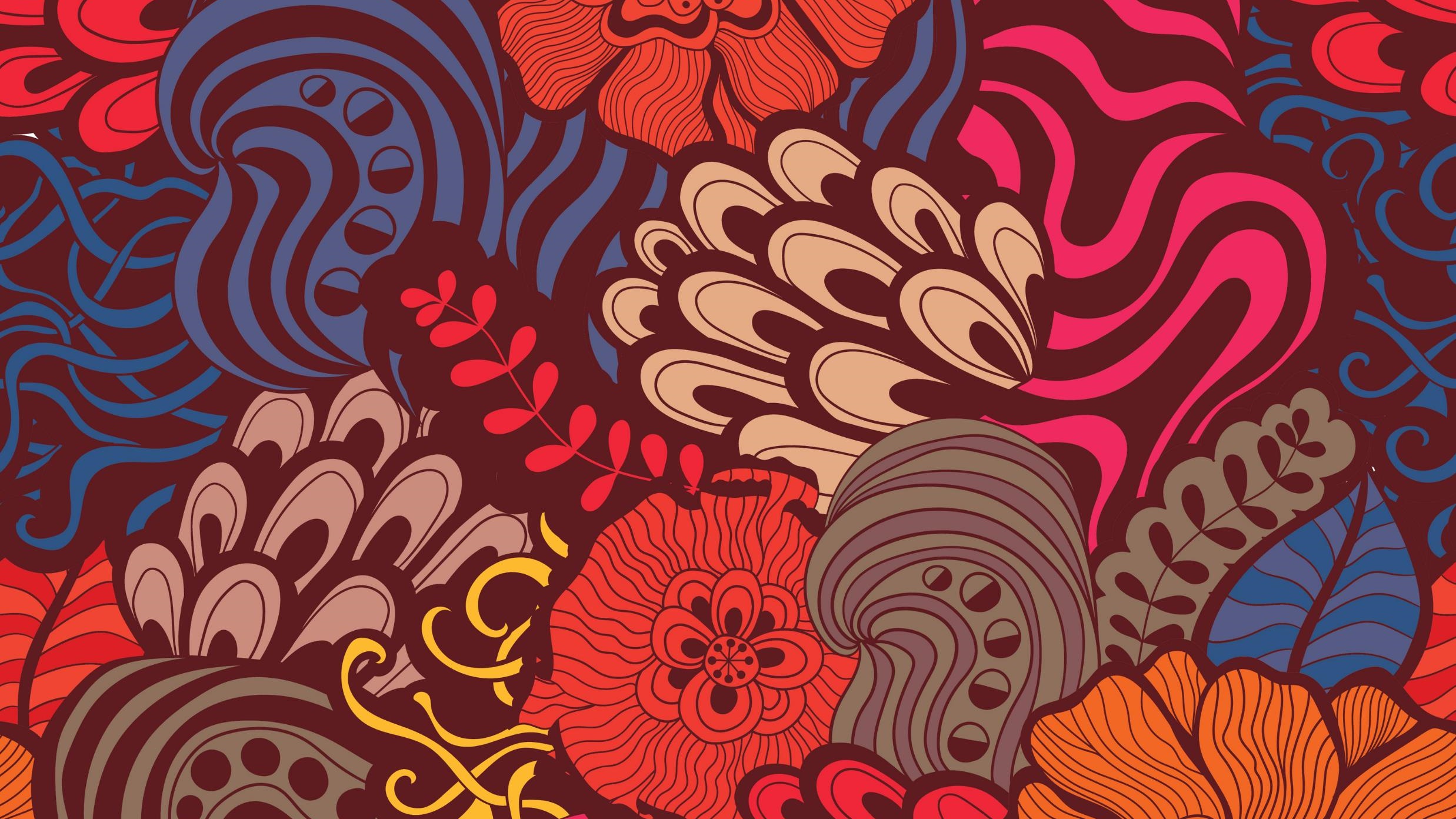 .
Зодчество 14-15 веков станет периодом формирования русской архитектурной традиции. Именно в этот период начнут строится главные архитектурные памятники не византийскими мастерами, а русскими зодчими. 15 век станет периодом наивысшего расцвета древне-русской живописи. Иконопись станет господствующей формой искусства с самобытным русским характером.
	Русская архитектурная традиция 14-15 вв. наиболее полно представлена Новгородом. Непострадавший от нашествий Новгород сохранил основные старые композиционные приемы русского зодчества. Среди новых архитектурных решений можно отметить стрельчатое завершение окон и изменение формы купола.
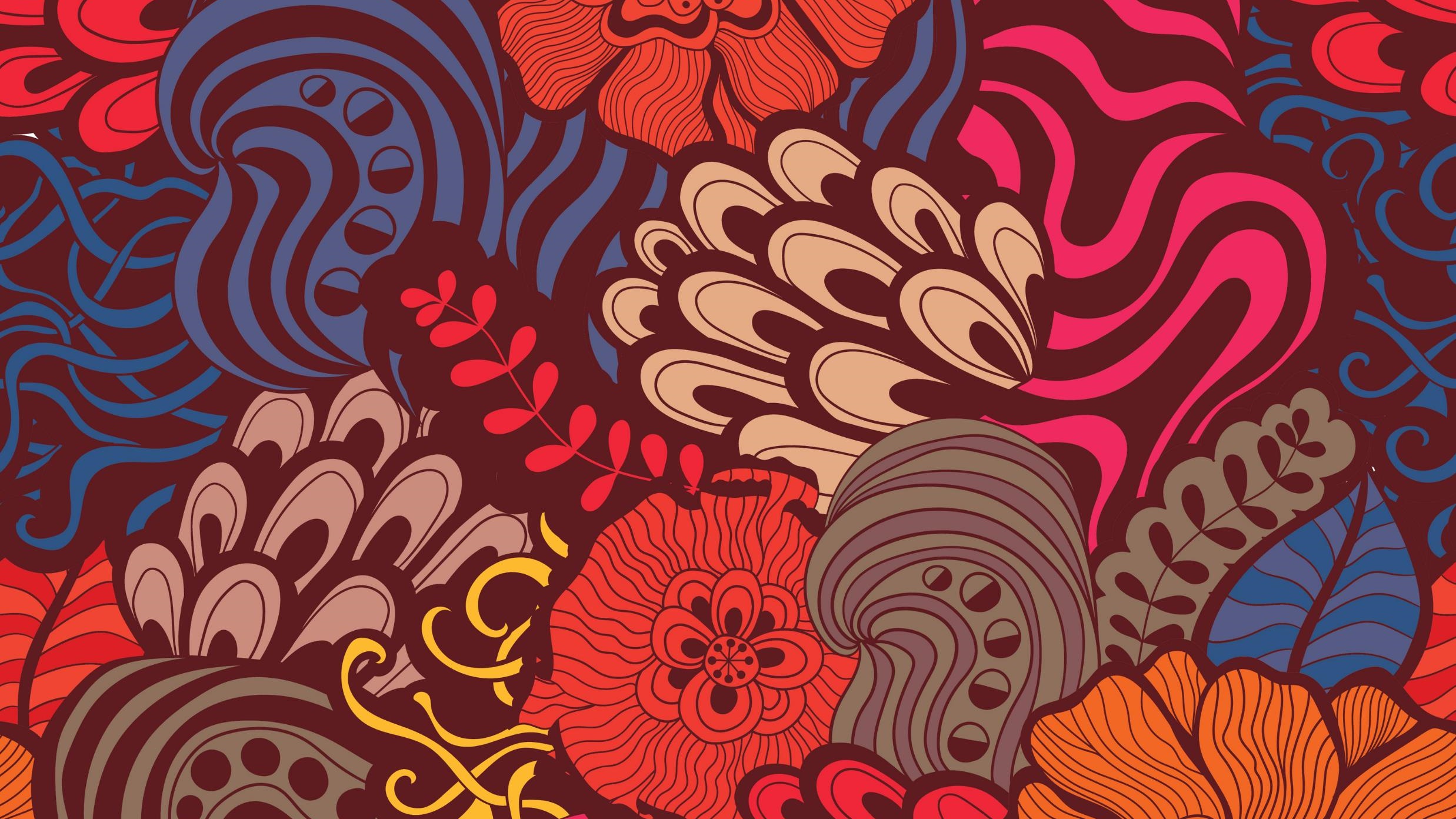 .
Во второй половине 14 в. сформируется классический тип новгородского храма. Наиболее ярко характерные черты будут представлены в двух архитектурных памятниках 
– Церковь Федора Стратилата на Ручье (1360 г) 
- Церковь Спаса на Ильине улице (1374 г)

	Архитектурные памятники Новгорода 15 века полностью повторяют архитектурные решения церкви Спаса на Ильине улице и церкви Федора Стратилата на Ручье.
	Однако после воссоединения Новгорода с Москвой новгородская архитектурная традиция постепенно начнет угасать.
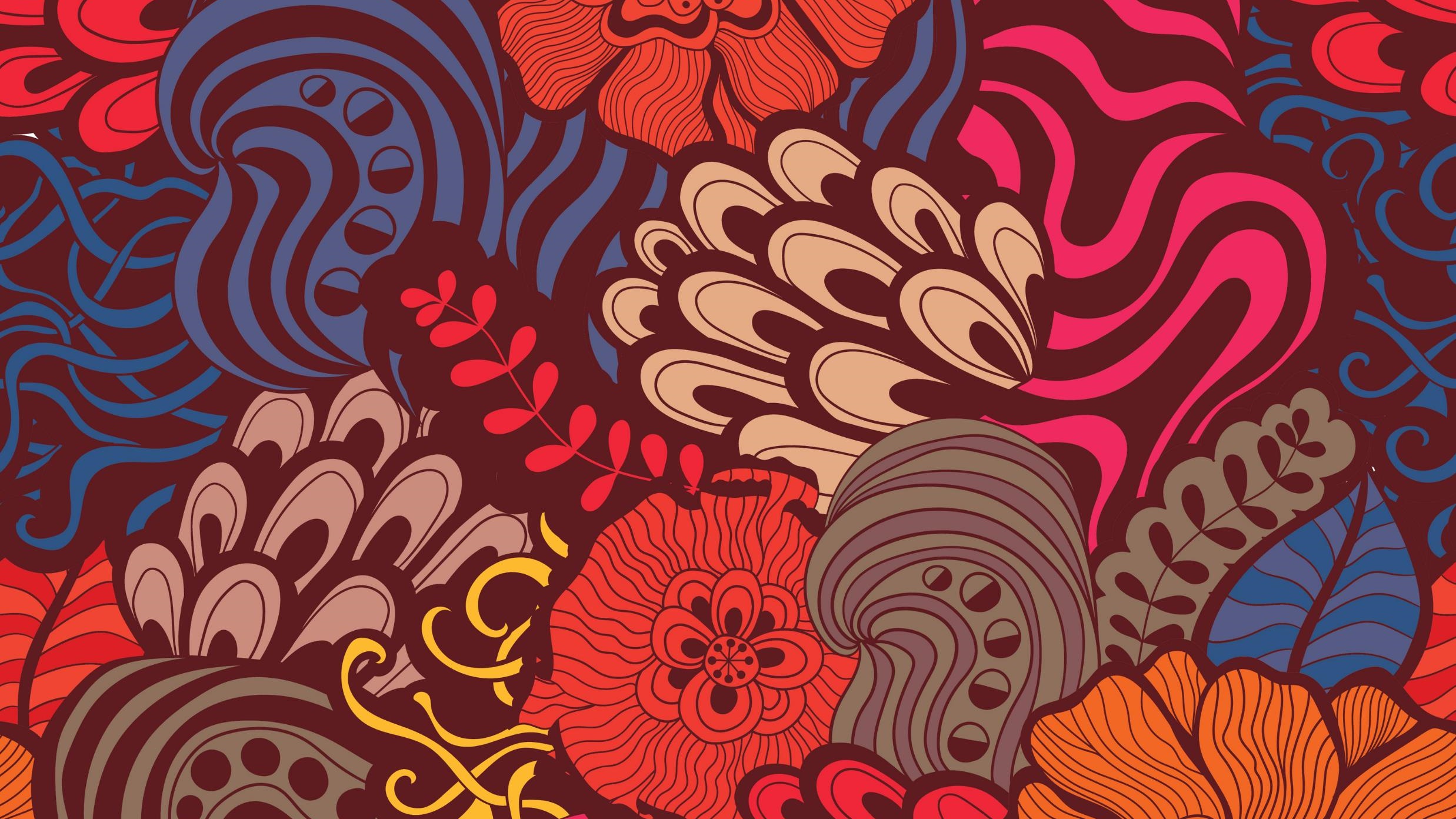 В 14 в. каменное строительство во Пскове почти не велось. Это время военных столкновений с Ливонским орденом и большая часть экономических ресурсов уходила на борьбу за сохранение территорий. Немногочисленные архитектурные постройки во Пскове 14 века имели большей частью оборонительные функции. 
	Крупнейшая работа псковских зодчих этого периода - это расширение оборонительных стен вокруг города. К концу 16 века протяженность стен достигла 9 км. Главный строительный материал – известковая плита. 
	Зодчество Пскова 14-15 веков развивалось по двум направлениям 
- четырехстолпный храм (церковь Василия на горке)
- бесстолпный храм с системой перекрытия в виде ступенчатого свода (церковь погоста Милетова, 1462)
.
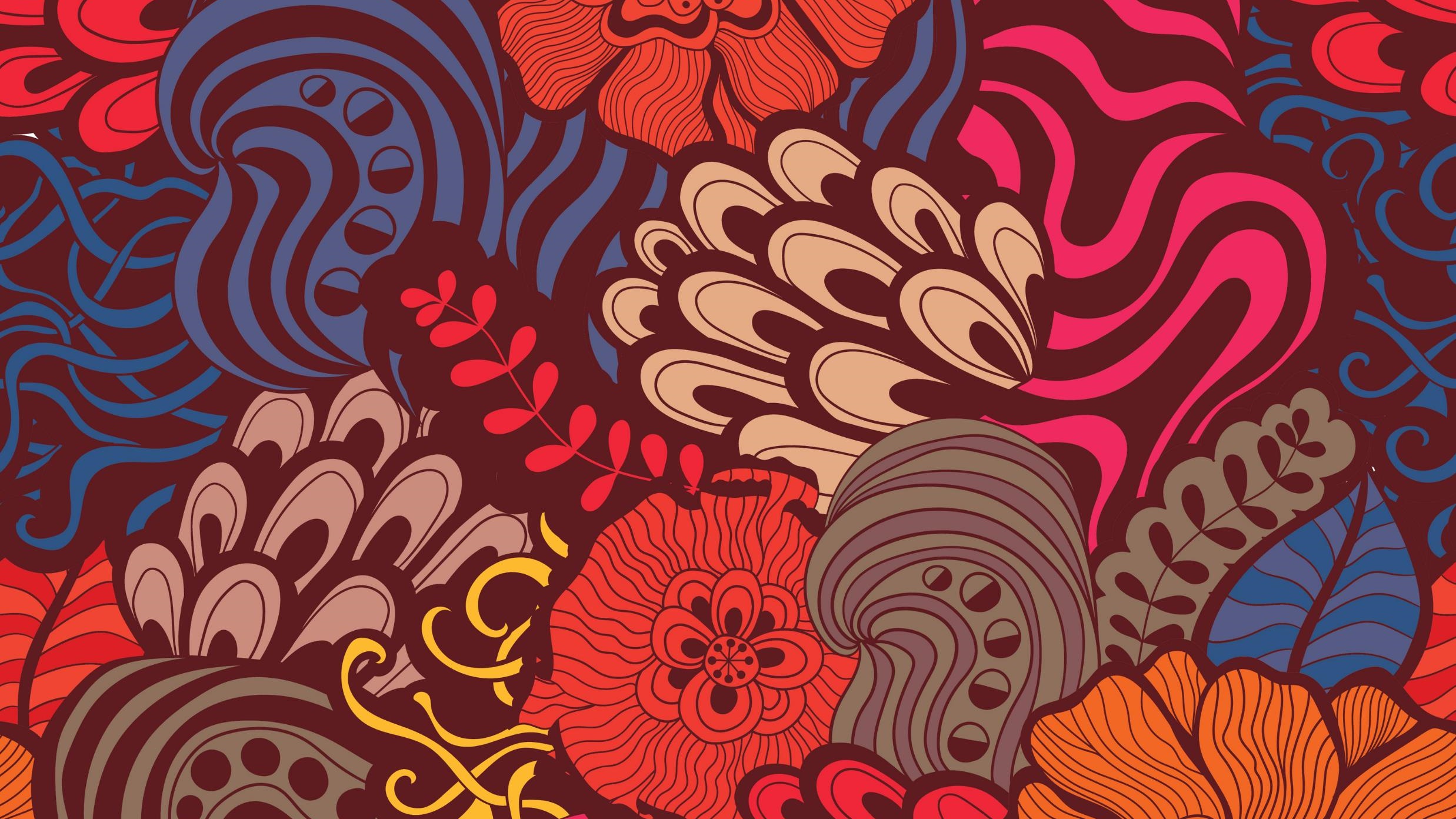 В 14 в. начинается быстрый экономический и политический рост Московского княжества. Территории княжества быстро расширяются. В Москву переезжает и религиозная власть. Переезд митрополита превращает Москву в церковный центр. Москва начинает выступать инициатором создания русского государства и активно вести политику присоединения других русских земель к Москве. Позиция Москвы, как общерусской столицы, будет признана к началу 15 века. Все эти политические и экономические события будут сопровождаться активным каменным строительством.
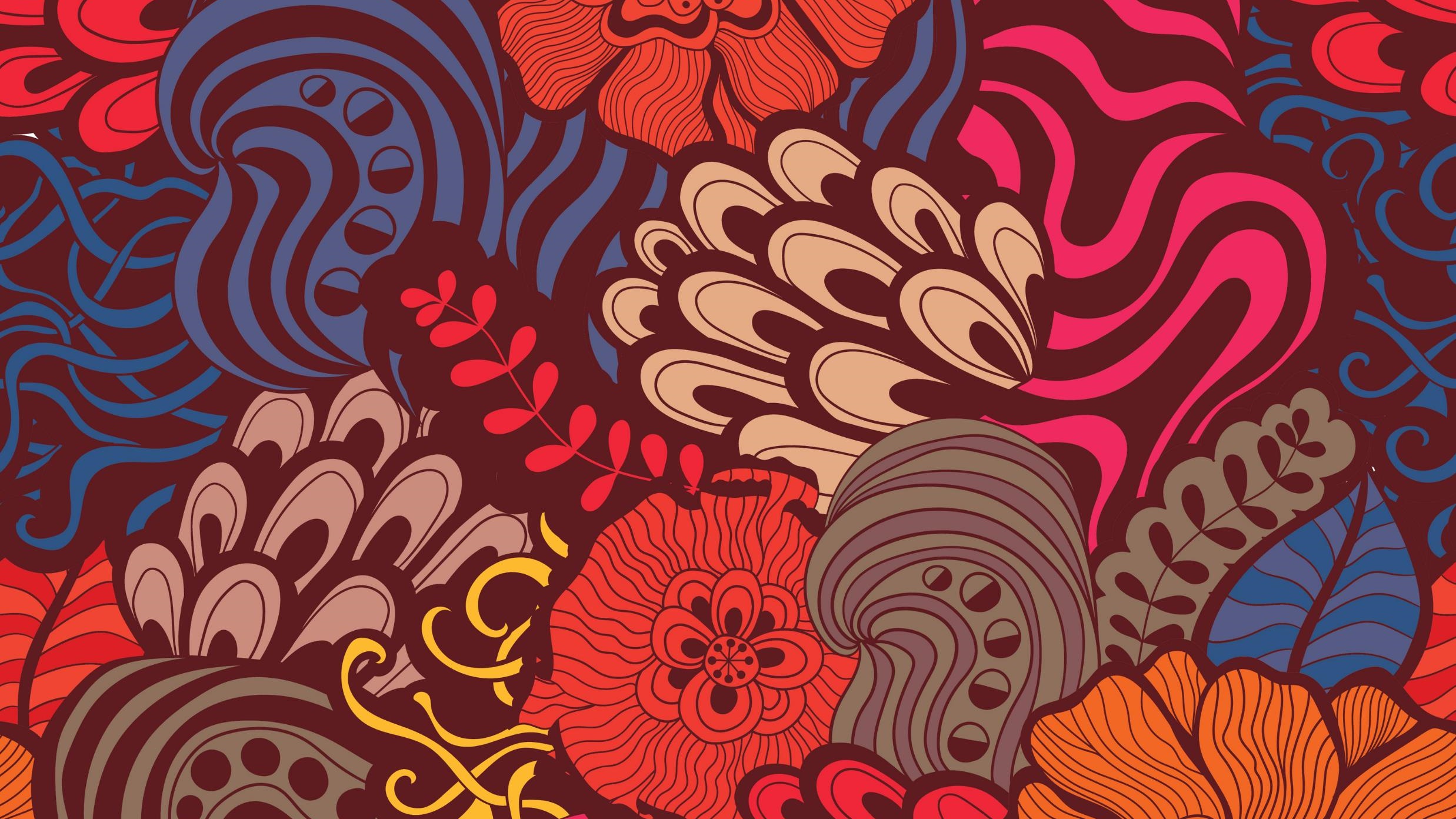 В Москве будут построены:
- Успенский собор 1326г
- Собор Спаса на Бору 1330 г
- Архангельский собор 1333 г
Все эти соборы были построены во владимиро-суздальской белокаменной архитектурной традиции.
	В 1423 г будет построен Троицкий собор в Сергиевом Посаде. 
	Наиболее ярким произведением Московских зодчих станет Андронников монастырь (1427г).
	Основной строительный материал, по-прежнему, плотный известняк, однако в московской традиции он обрел более обработанную гладкую форму.
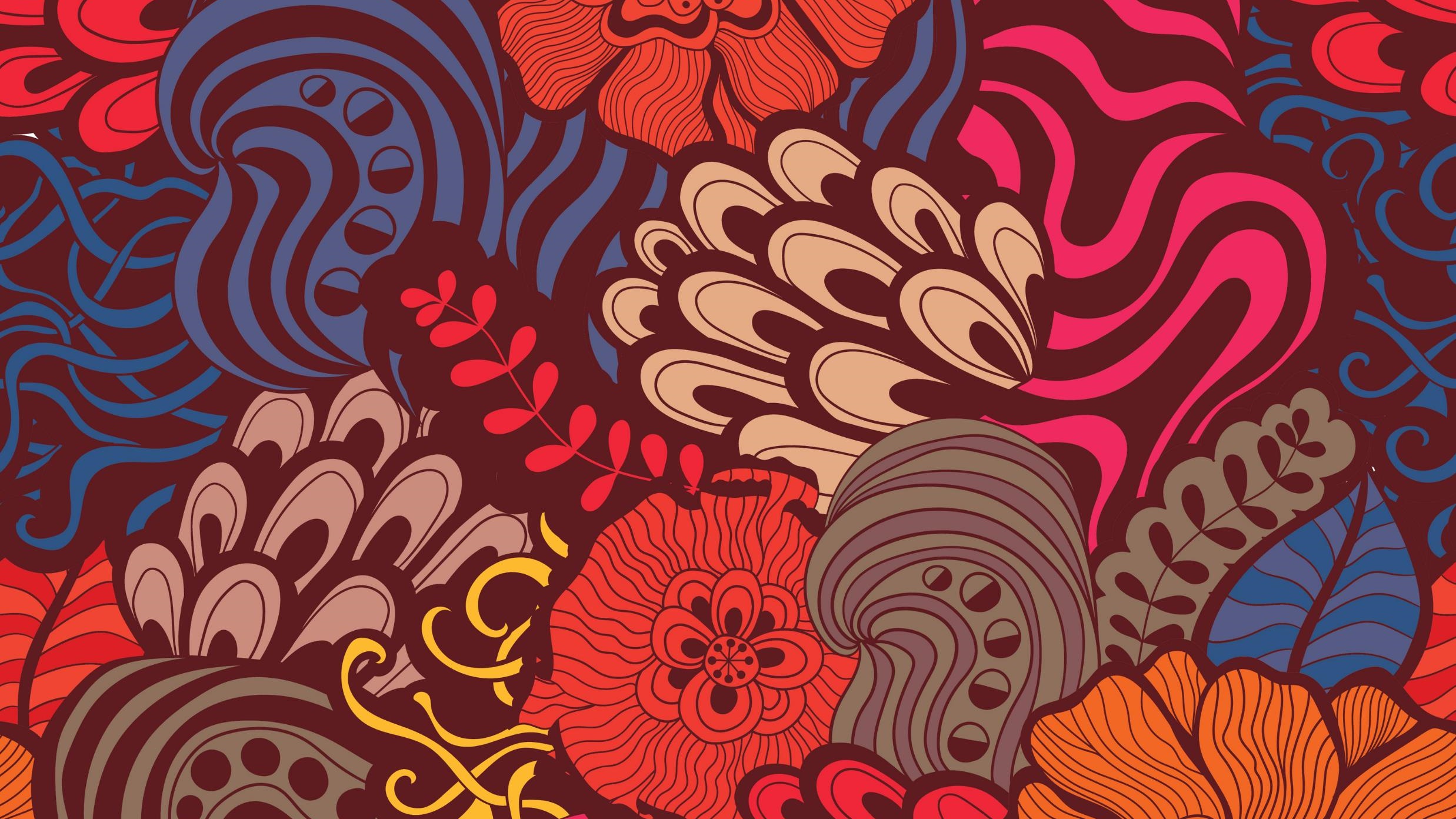 Живопись 14-15 вв. характеризуется реалистичностью, человечностью и эмоциональностью. В роспись проникают свободные религиозные образы. Канон уступает свое место более реальным образам. Фигуры становятся более стройными, более пропорциональными, более смелыми. Русская иконописная школа начинает свое независимое развитие. Цветовая гамма светлеет. Среди произведений совершенно нового стиля можно отметить росписи Михайловской церкви Сковородского монастыря 1360 г. Памятник был разрушен во время Второй мировой войны. Изучить памятник можно только по фотографиям. Здесь можно увидеть, что тяжелые массивные фигуры изменили свои пропорции. Фигуры стали тонкими вытянутыми, лица имеют славянский тип и относительно небольшой размер. Общая тенденция - миниатюрность, изящество.
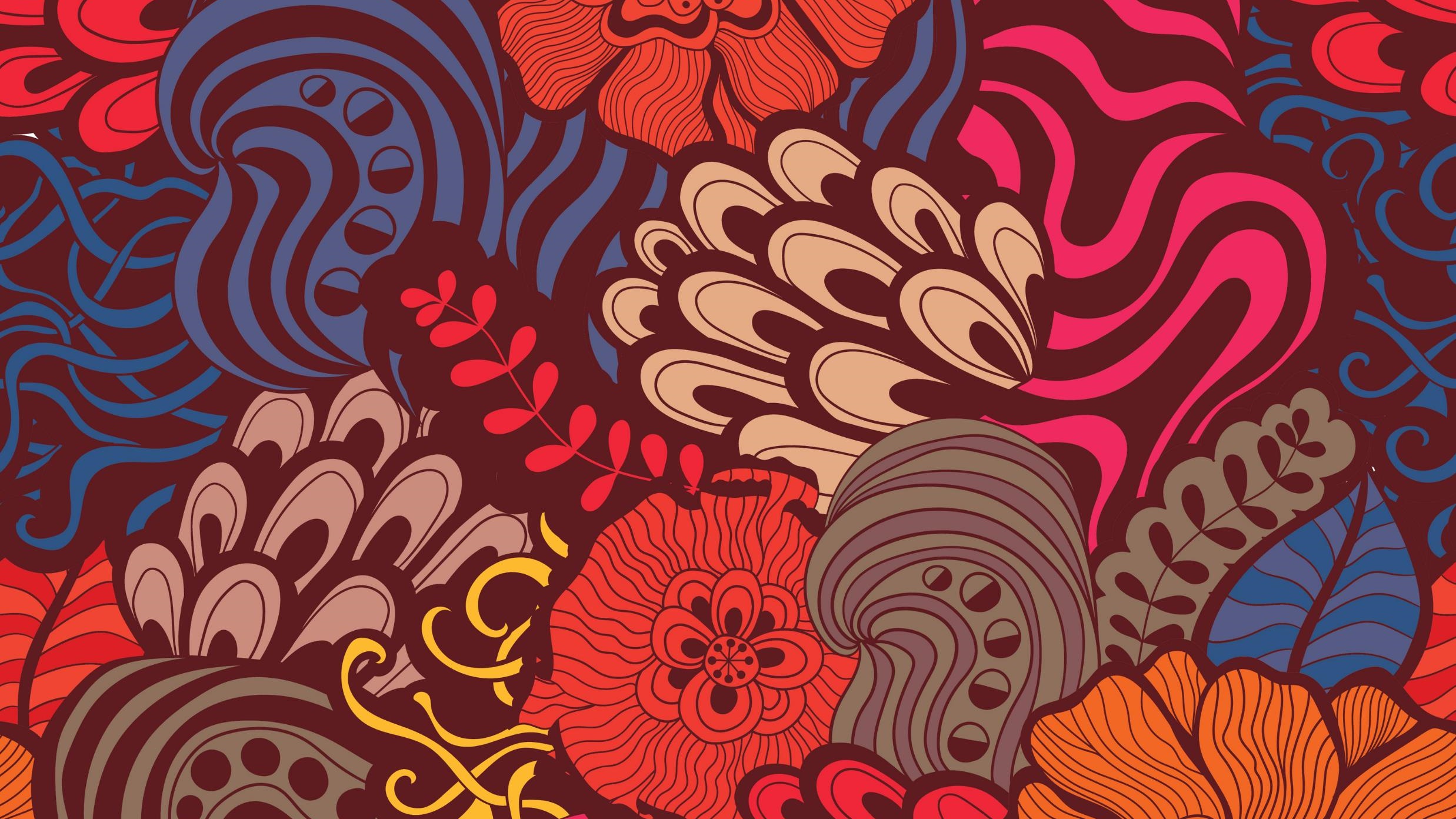 Вторая половина 14 века – время иконописца Феофана Грека. Феофан стал мастером, сумевшим воплотить эстетические запросы русского народа. Его имя вошло в русское искусство и стало неотъемлемой частью русской культуры. Наиболее знаменитая его работа Богоматерь Донская – русская святыня. Икона слывет чудотворной. С ней связано множество легенд и преданий.  Одна из которых гласит, что икона была подарена московскому князю Дмитрию донскими казаками перед битвой с Мамаем. Именно ее брал с собой Иван Грозный в военные походы. Икона исполнена светлой радости и глубочайшей боли. Радости материнства и боли трагической участи ее чада.
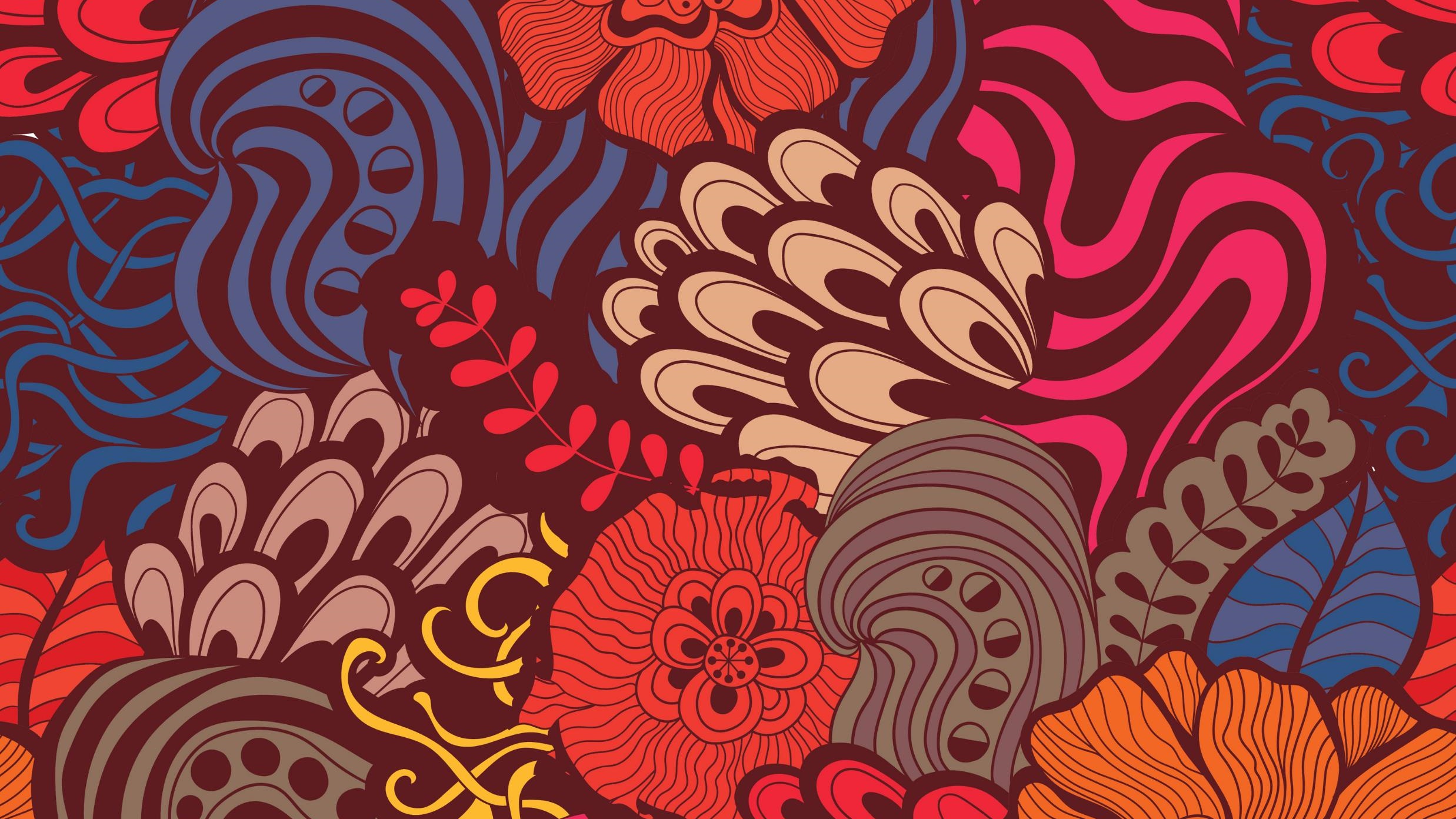 Феофан Грек расписывал также церковь Спаса Преображения на Ильине улице (Новгород), церковь Рождества Богородицы (Москва), Архангельский и Благовещенский соборы (Москва).Лики Грека отличаются индивидуальностью, однако всех их объединяет общая черта – суровость, стремление к Богу. Характерная гамма красок скупа, сдержанна, преобладают оранжево-коричневые тона.
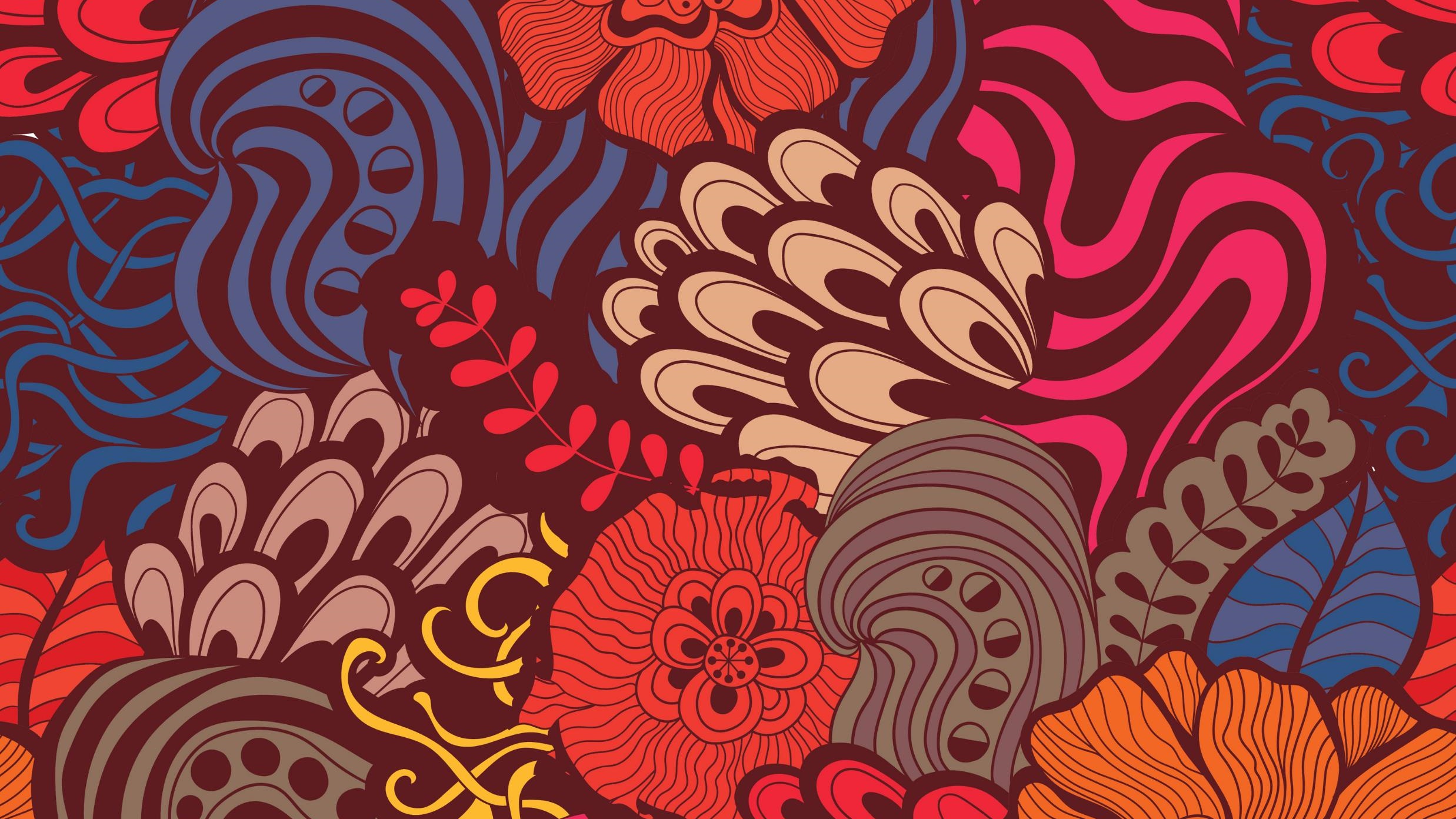 Новая страница   в искусстве иконописи была открыта величайшем мастером Андреем Рублевым. Он по праву считается основателем русской Московской школы иконописи. В работах Андрея Рублева искусство иконописи достигло своего наивысшего развития. 
	О жизни Рублева известно очень немного, предположительно мастер родился в 1360 г. Дата смерти - 1430 г. Еще в молодости Андрей Рублев решил посвятить себя Богу. Узнав о Сергее Радонежском, великом русском праведнике, он поехал в Троицкую обитель. Тепло принятый монахами он остался здесь жить. Через несколько лет, проработав в Троицкой мастерской, Рублев оказался в Спасо-Андрониковом монастыре.
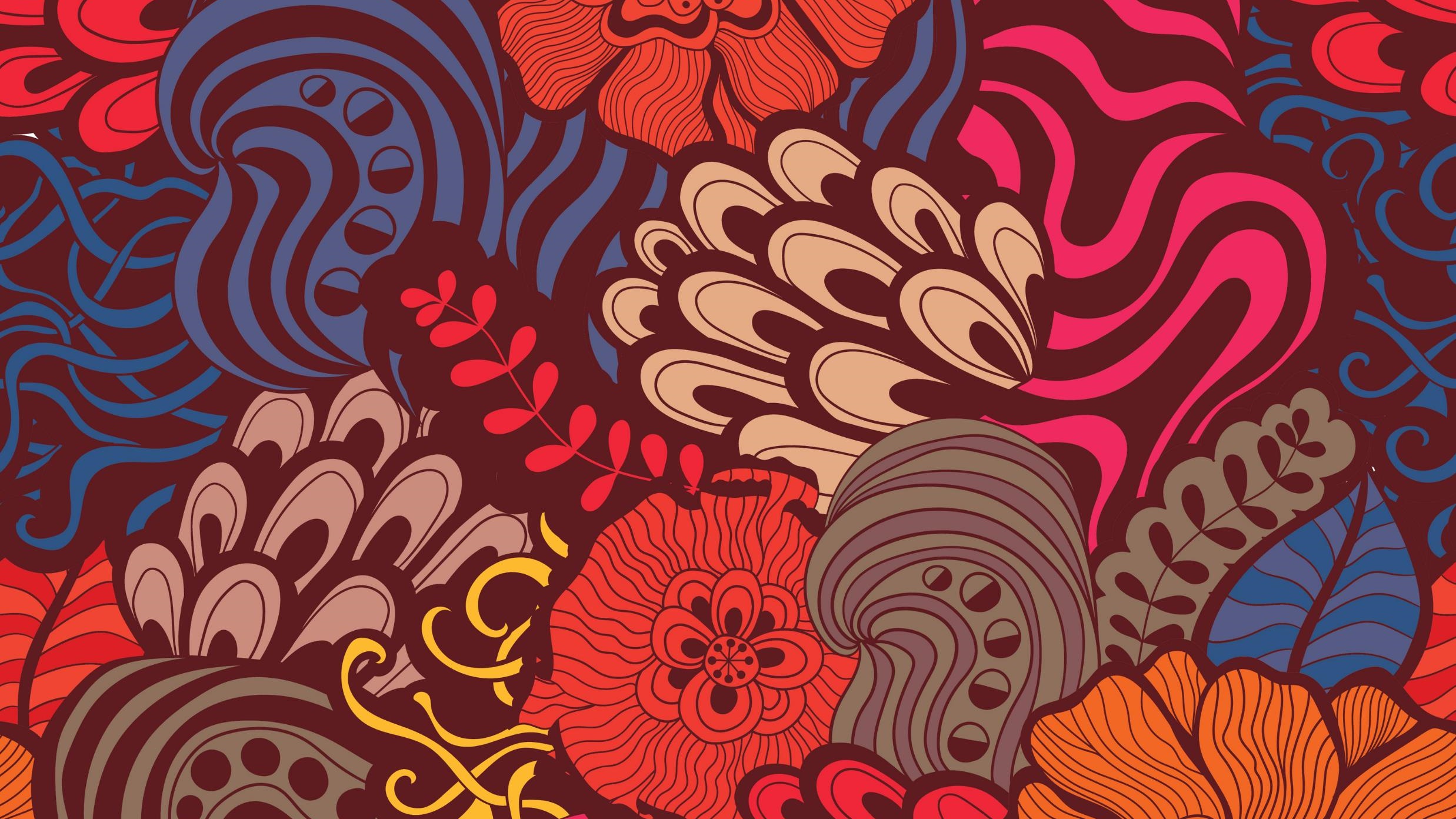 В начале 15 в. Рублев вместе с Феофаном Греком расписывал Благовещенский собор Московского кремля. В 1408 г. Рублев приступит к росписи Успенского собора во Владимире. Самое совершенное произведение Рублева – икона Троица. В основе сюжета лежит библейская история, как старцу Аврааму явилось трое прекрасных юношей, воплотившие три лика троицы. В центре композиции - Христос в задумчивой позе он склоняется над чашей, готовый принести себя в жертву. Лики ангелов поражают своим совершенством и красотой. Троица – это новое слово в иконописи.
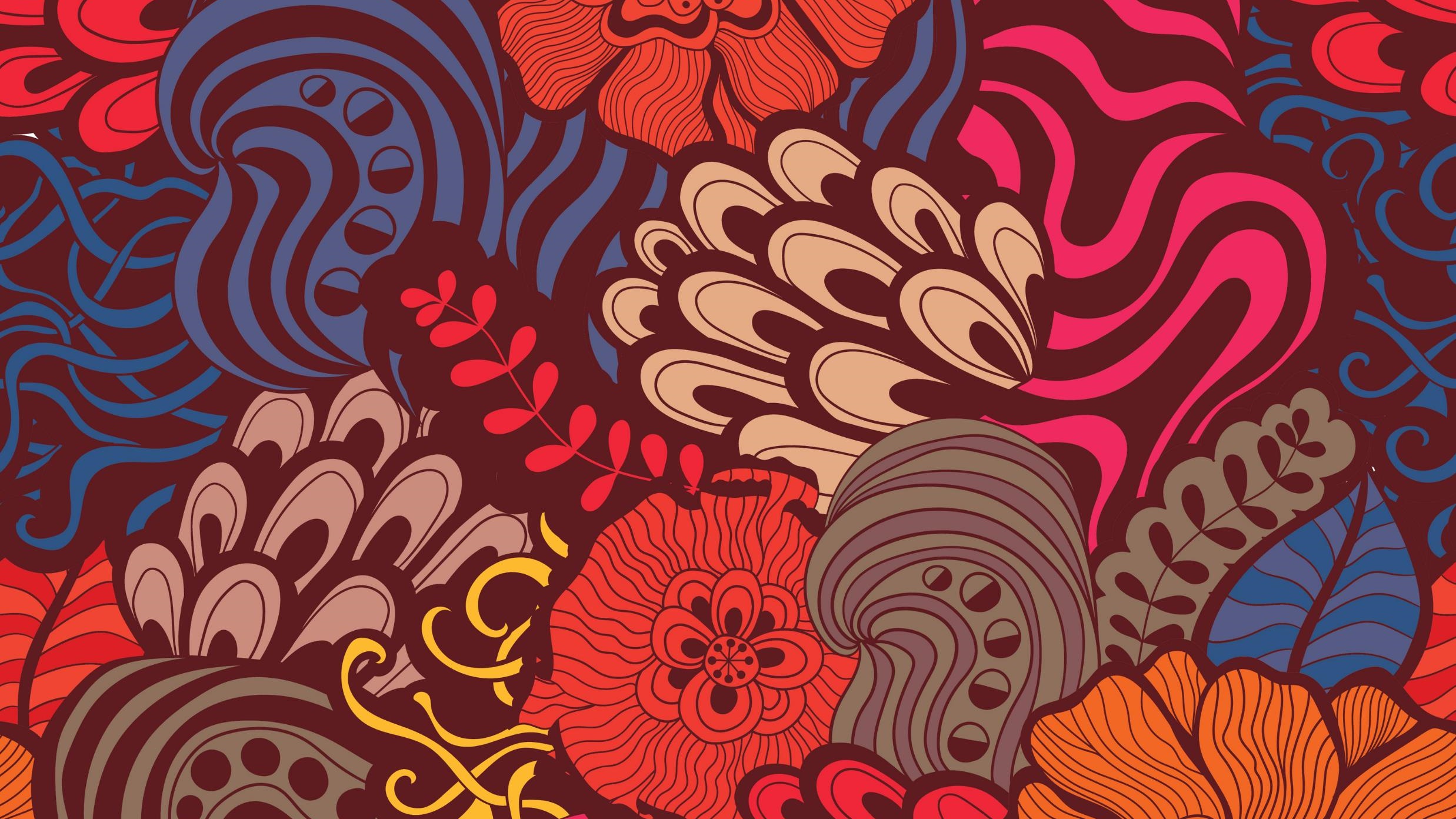 Иконопись 15 века преобладает над остальными видами живописи. 15 век по праву считается золотым веком русской иконы. Говоря об изобразительном искусстве 14-15 веков, нельзя не отметить развитие книжной миниатюры. Для книжной миниатюры этого периода характерно изображение человеческих фигур и даже небольших реалистичных эпизодов.  Книжная миниатюра постепенно отходит от витиеватых фантастических орнаментальных изображений. Миниатюра в Сийском Евангелии считается выдающимся памятником книжной миниатюры. Миниатюра изображает Христа в дверях храма. Здесь уже видны живые выразительные лица апостолов.
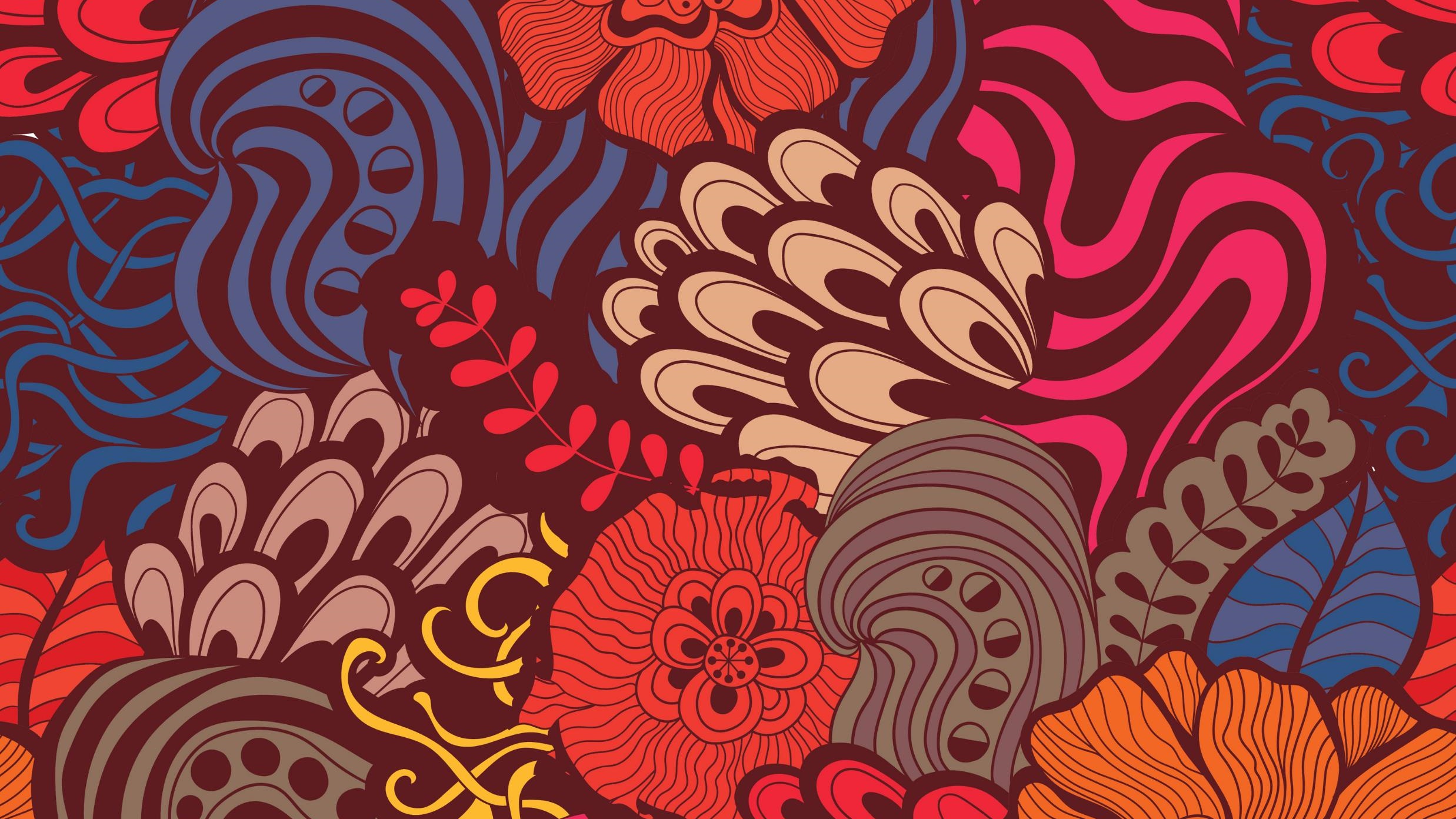 Скульптурное искусство продолжает свое развитие в форме рельефа. Запрет на изображение статуй в церквях тормозил развитие пластики. Как бы ни противилась церковь скульптуре, она не могла остановить развитие рельефного искусства. К выдающимся произведениям рельефного искусства 14 в. относится резная икона Николы из Николаевского собора в Можайске. Эта деревянная статуя вероятнее всего имеет западно-русское происхождение. Фигура Николы тяготеет к плоскости, благодаря которой обретает застывший вид.
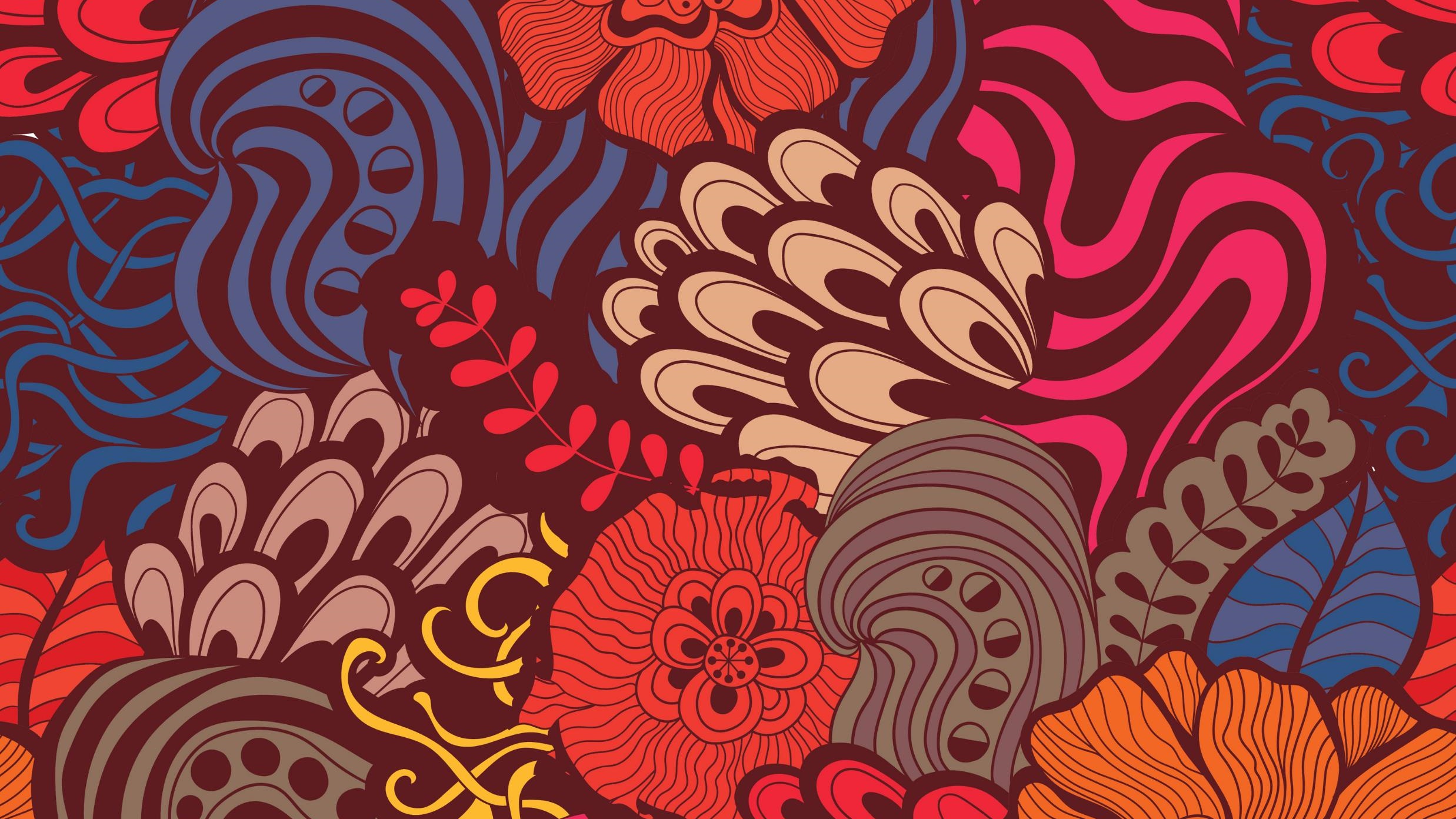 Декоративно-прикладное искусство продолжает свое развитие. 14-15 вв. характеризуются использованием самых разных материалов и приемов. Среди произведений можно увидеть работы из серебра, золота, эмали, драгоценных камней, дерева. До наших дней дошел ряд замечательных произведений ювелирного искусства 15 в. 
	Выдающего успеха в 14-15 вв. достигает искусство художественного шитья. Художественное шитье характеризуется сюжетным содержанием. В работах воспроизводятся исторические и библейские сюжеты. Шили главным образом гладью, цветными шелковыми и золотым нитями. В шитье широко применялся жемчуг. Именно в работах 14-15 вв. начинает ярко проявляться эстетический колорит, характерный для русского ткачества.
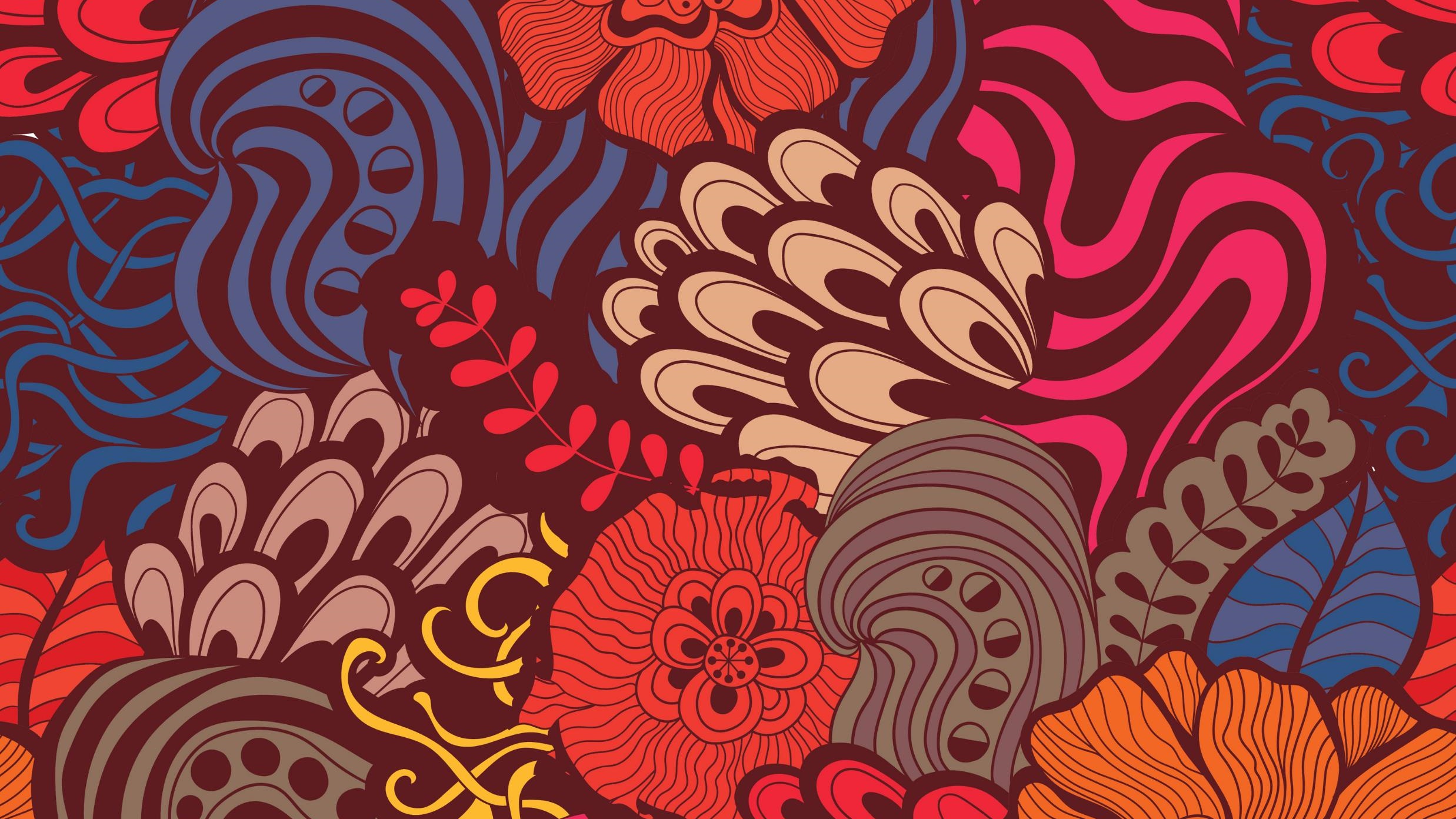 Список литературы, использованный при составлении слайдов:Александров, В.Н. (2009). История русского искусства. Минск. Харвест.Бутромеев, В.П. и др.(2007). Россия державная. Москва. Белый город.Горелов, А.А. (2015). История русской культуры. Москва. Юрайт.Забылин, М.М. (2008). Праздники, обряды и обычаи русского народа. Москва. Эксмо.Короткова, М.В. (2008). Традиции русского быта. Москва. Дрофа.Костомаров, Н. (2011). Быт и нравы русского народа. Москва. Русич.Милюков, П.Н. (2009). Энциклопедия русской православной культуры. Москва. Эксмо.Пархоменко, Т. (2010). Культура без цензуры. Москва. Книжный клуб.Покровский М.Н. (2010). Очерк истории русской культуры. Москва. URSS.Соловьев, В.(2008). Золотая книга русской культуры. Москва. Белый город.Стахорский, С. (2006). Русская культура. Москва. Дрофа.Терехова, А. и др. (2007). История русской культуры. Москва. Эксмо..